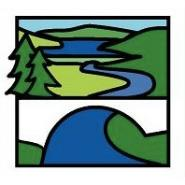 Enrichment Homework
Summer 1
Year Group:      5
Subject:    Computing
Link to learning:
Last half term we were developing our electronic drawing skills by using google draw.
Task:
To create a step by step guide for a Year 5 pupil about how to use google draw. Your step by step guide should be to create a picture of your chosen animal.
Expectations:
    You must include:
screenshots of how to do each step 
written instructions of how to do each step
an explanation of why you have chosen to create that particular animal 
your instructions need to be clear and easy to follow
your text must be size 14
a print out of your work and glue it into your enrichment book.
Due date:
Monday 
22nd May